НА
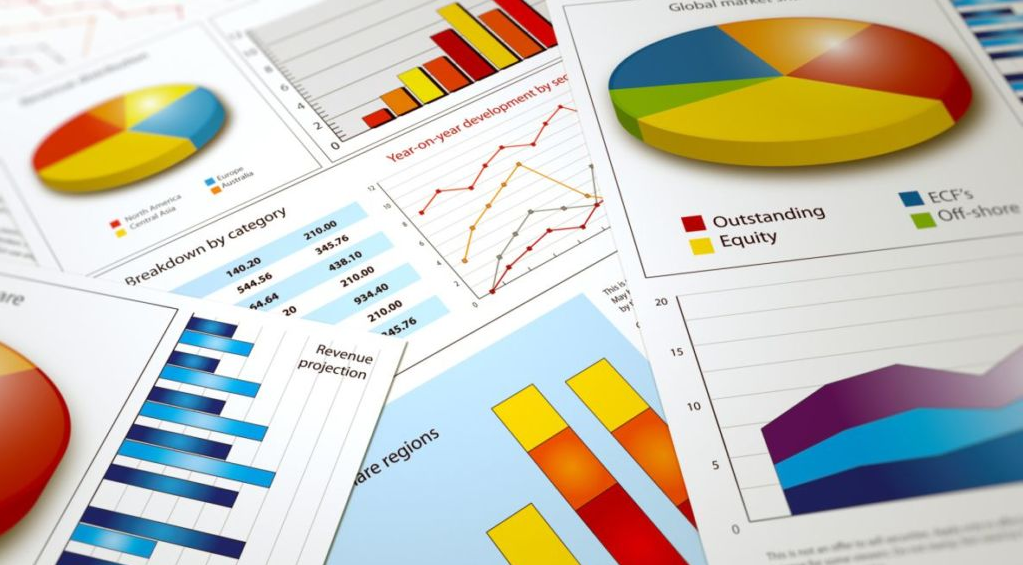 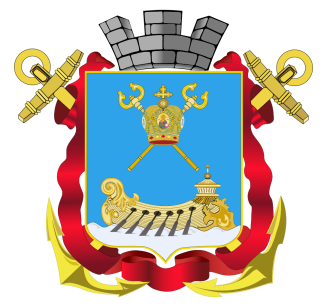 ПРОГРАМА ЕКОНОМІЧНОГО 
І СОЦІАЛЬНОГО РОЗВИТКУ М. МИКОЛАЄВА
2022
2024
РОКИ
НА
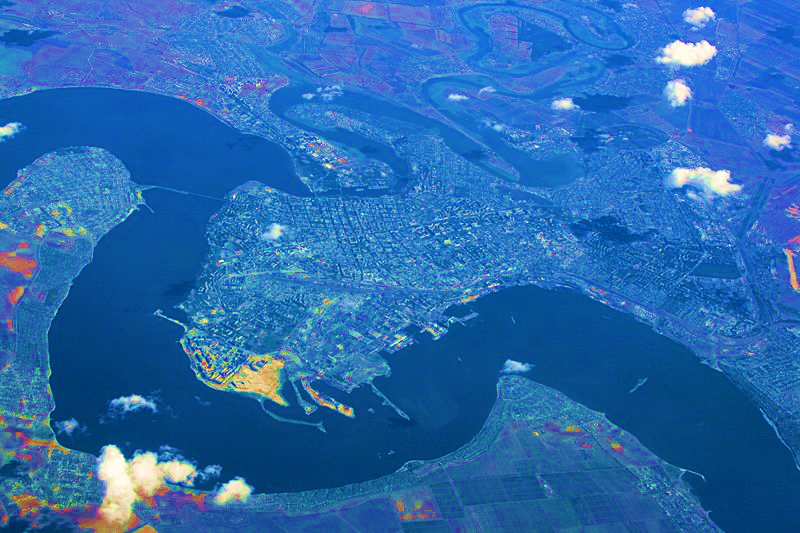 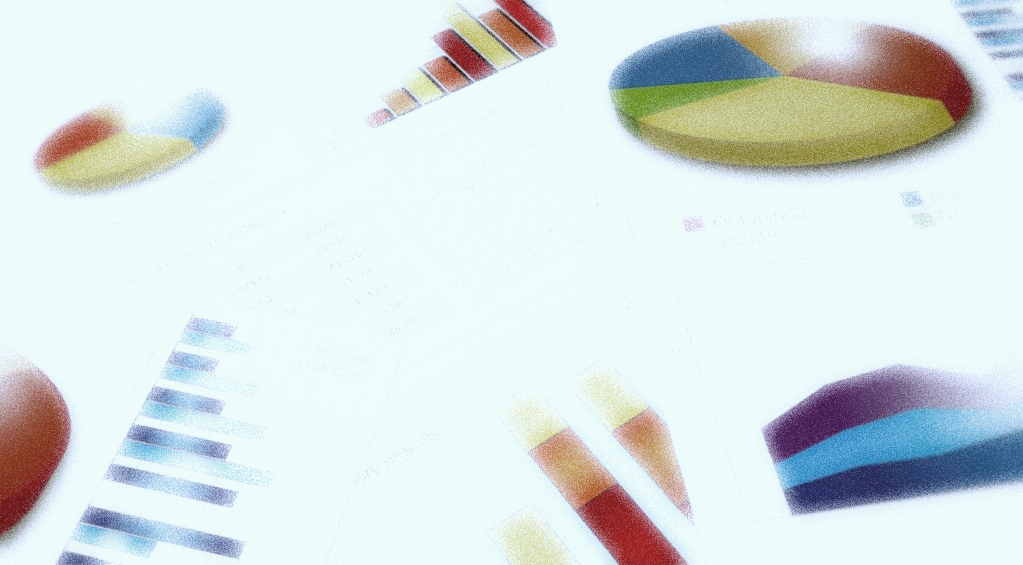 ПРОГРАМА ЕКОНОМІЧНОГО І СОЦІАЛЬНОГО РОЗВИТКУ М. МИКОЛАЄВА НА 2022-2024 РОКИ
МЕТА ПРОГРАМИ
СТВОРЕННЯ НЕОБХІДНИХ УМОВ ДЛЯ ЗБЕРЕЖЕННЯ ТА ЗМІЦНЕННЯ СОЦІАЛЬНОЇ СТАБІЛЬНОСТІ ЯК ОСНОВИ ЕКОНОМІЧНОГО ЗРОСТАННЯ, ВДОСКОНАЛЕННЯ МЕХАНІЗМІВ УПРАВЛІННЯ РОЗВИТКОМ МІСТА, ЗАБЕЗПЕЧЕННЯ СТАЛОГО ФУНКЦІОНУВАННЯ ГОСПОДАРСЬКОГО КОМПЛЕКСУ, СОЦІАЛЬНОЇ ТА ГУМАНІТАРНОЇ СФЕР МІСТА, ВІДРОДЖЕННЯ ДУХОВНОСТІ МЕШКАНЦІВ МІСТА
СТРУКТУРА РОЗДІЛУ ПРОГРАМИ 2022-2024:
РОЗРОБЛЕНА ВІДПОВІДНО ДО:
ЗАКОНУ УКРАЇНИ “ПРО ДЕРЖАВНЕ ПРОГНОЗУВАННЯ ТА РОЗРОБЛЕННЯ ПРОГРАМ ЕКОНОМІЧНОГО І СОЦІАЛЬНОГО РОЗВИТКУ УКРАЇНИ”
МЕТА
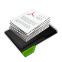 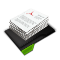 ГОЛОВНІ ПРОБЛЕМИ
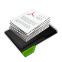 ПОСТАНОВИ КМУ ВІД 26.04.2003 № 621 (ЗІ ЗМІНАМИ)
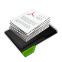 ПЕРШОЧЕРГОВІ ЗАВДАННЯ
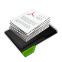 ПОСТАНОВИ КМУ ВІД 31.05.2021 № 586
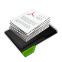 ЗАХОДИ ЩОДО ЗАБЕЗПЕЧЕННЯ ВИКОНАННЯ ПРОГРАМИ
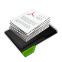 НАПРЯМКИ ПРОГРАМИ ЕКОНОМІЧНОГО І СОЦІАЛЬНОГО РОЗВИТКУ М. МИКОЛАЄВА НА 2022-2024 РОКИ
ФІНАНСОВІ ТА МАТЕРІАЛЬНІ РЕСУРСИ
СОЦІАЛЬНА ТА ГУМАНІТАРНА СФЕРА
РОЗВИТОК ЕКОНОМІКИ
РОЗВИТОК  ІНФРАСТРУКТУРИ
ТЕХНОГЕННА БЕЗПЕКА
ОХОРОНА ПРИРОДНОГО НАВКОЛИШНЬОГО СЕРЕДОВИЩА
РОЗВИТОК МІСЦЕВОГО САМОВРЯДУВАННЯ
ЕЛЕКТРОННЕ ВРЯДУВАННЯ
ПРОГРАМА ЕКОНОМІЧНОГО І СОЦІАЛЬНОГО РОЗВИТКУ М. МИКОЛАЄВА НА 2022-2024 РОКИ
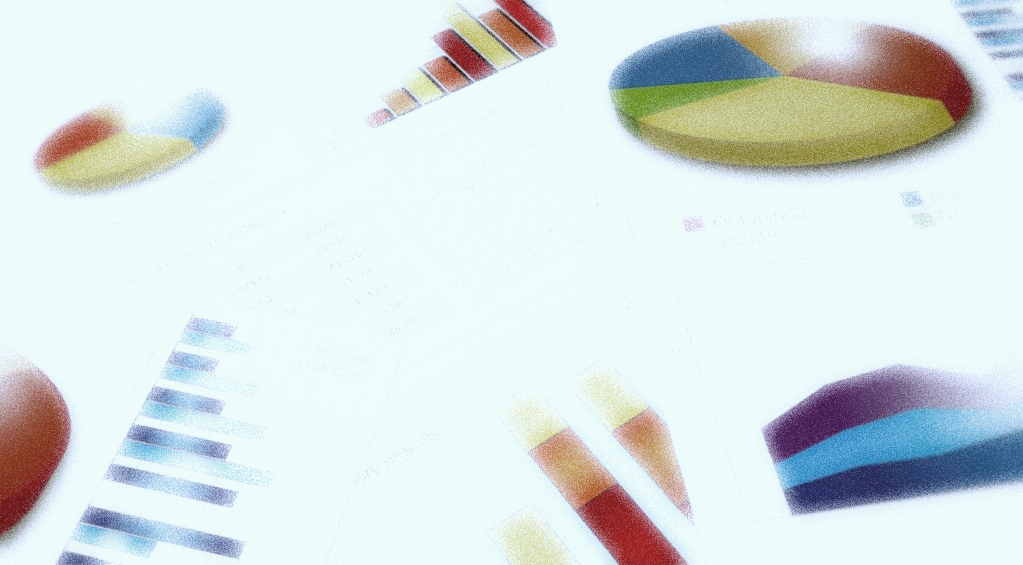 КОРОТКІ ПІДСУМКИ СОЦІАЛЬНО-ЕКОНОМІЧНОГО СТАНОВИЩА М.МИКОЛАЄВА
НАСЕЛЕННЯ
(СТАНОМ НА 01.09.2021)
КІЛЬКІСТЬ ЗАРЕЄСТРОВАНИХ БЕЗРОБІТНИХ ПО МІСТУ
(станом на 01.10.2021)
472,3
8,05
1 %
12%
ТИС. ОСІБ
ТИС. ОСІБ
ОБСЯГ ДОХОДІВ 
БЮДЖЕТУ
(СІЧЕНЬ-ЧЕРВЕНЬ 
2021 Р.)
СЕРЕДНЬОМІСЯЧНА НОМІНАЛЬНА ЗАРОБІТНА ПЛАТА 
(ЗА ІІ КВАРТАЛ 2021)
2239,6
05
14,9%
01
МИКОЛАЇВСЬКИЙ РАЙОН
13362
ОБСЯГ 
НЕВИПЛАЧЕНОЇ 
ЗАРОБІТНОЇ ПЛАТИ
ПРОТЯГОМ 2019 -2020 РОКІВ ЗНИЗИВСЯ НА 63,4 МЛН. ГРН. ТА СТАНОВИТЬ
МЛН ГРН.
04
02
ГРН.
03
46,2
4,5%
МЛН ГРН.
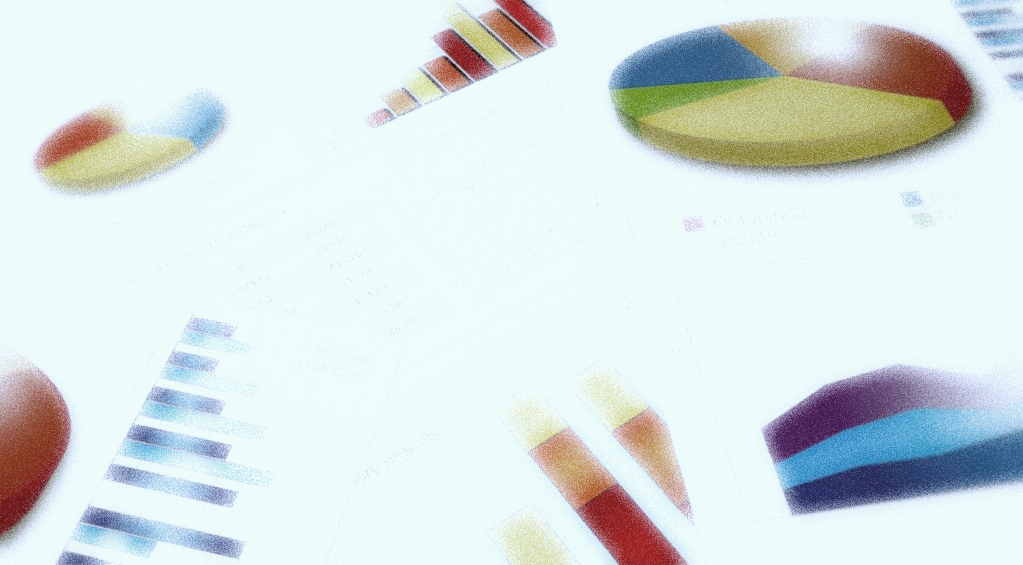 ПРОГРАМА ЕКОНОМІЧНОГО І СОЦІАЛЬНОГО РОЗВИТКУ М. МИКОЛАЄВА НА 2022-2024 РОКИ
КОРОТКІ ПІДСУМКИ СОЦІАЛЬНО-ЕКОНОМІЧНОГО СТАНОВИЩА М.МИКОЛАЄВА
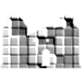 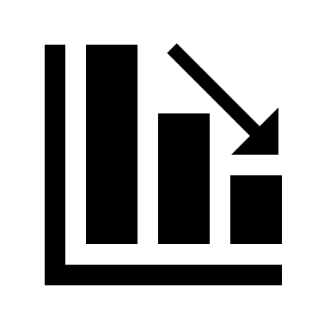 РЕАЛІЗОВАНО ПРОМИСЛОВОЇ 
ПРОДУКЦІЇ (ТОВАРІВ, ПОСЛУГ)
У СІЧНІ –СЕРПЕНЬ 2021
ОБСЯГ ІМПОРТУ ТОВАРІВ У
 СІЧНІ – СЕРПЕНЬ 2021
ОБСЯГ ЕКСПОРТУ ТОВАРІВ У
СІЧНІ – СЕРПЕНЬ 2021
43,7%
15,5%
1,6 раза
328,4
МЛН ДОЛ. США
1292,5 
МЛН ДОЛ. США
13,4 
МЛРД  ГРН
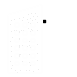 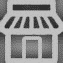 ПРИЙНЯТО В ЕКСПЛУАТАЦІЮ ЖИТЛОВИХ БУДІВЕЛЬ, ЗАГАЛЬНА ПЛОЩА У
 СІЧНІ - ЧЕРВНІ 2021
ОБСЯГ РОЗДРІБНОГО 
ТОВАРООБІГУ
У СІЧНІ – ЧЕРВНІ 2021
70,5%
12,8%
7635,7 млн. грн.
23 тис. м²
ПРОГРАМА ЕКОНОМІЧНОГО І СОЦІАЛЬНОГО РОЗВИТКУ М. МИКОЛАЄВА НА 2022-2024 РОКИ
ФІНАНСОВІ ТА МАТЕРІАЛЬНІ РЕСУРСИ
ОЧІКУВАНІ 
РЕЗУЛЬТАТИ
МЕТА
ЗМІЦНЕННЯ ФІНАНСОВОЇ СПРОМОЖНОСТІ БЮДЖЕТУ МІСТА 

  ЗАБЕЗПЕЧЕННЯ ВІДКРИТОСТІ ТА ПРОЗОРОСТІ МІСЬКОГО БЮДЖЕТУ

ЗБІЛЬШЕННЯ НАДХОДЖЕНЬ ДО БЮДЖЕТУ МІСТА

ЗАБЕЗПЕЧЕННЯ ПРОЗОРОСТІ ПРОЦЕСІВ, ПОВ’ЯЗАНИХ З ВИКОРИСТАННЯМ КОМУНАЛЬНИХ РЕСУРСІВ 

 ПІДВИЩЕННЯ ЕФЕКТИВНОСТІ  УПРАВЛІННЯ  ТА ВИКОРИСТАННЯ КОМУНАЛЬНИХ РЕСУРСІВ.
ФОРМУВАННЯ ДОСТАТНІХ ФІНАНСОВИХ РЕСУРСІВ ДЛЯ ЗАБЕЗПЕЧЕННЯ ЗАВДАНЬ І ФУНКЦІЙ, ЯКІ ЗДІЙСНЮЮТЬСЯ ОРГАНАМИ МІСЦЕВОГО САМОВРЯДУВАННЯ, СПРЯМУВАННЯ КОШТІВ НА ФІНАНСУВАННЯ ПРІОРИТЕТНИХ НАПРЯМКІВ СОЦІАЛЬНО-ЕКОНОМІЧНОГО РОЗВИТКУ МІСТА, ПІДВИЩЕННЯ РЕЗУЛЬТАТИВНОСТІ, ЕФЕКТИВНОСТІ ТА ПРОЗОРОСТІ ВИКОРИСТАННЯ БЮДЖЕТНИХ КОШТІВ
БЮДЖЕТНА ПОЛІТИКА
ЗАБЕЗПЕЧЕННЯ РЕАЛІЗАЦІЇ МІСЦЕВОЇ ПОЛІТИКИ У СФЕРІ УПРАВЛІННЯ КОМУНАЛЬНОЮ ВЛАСНІСТЮ
УПРАВЛІННЯ ОБ’ЄКТАМИ     
КОМУНАЛЬНОЇ ВЛАСНОСТІ
УПРАВЛІННЯ ЗЕМЕЛЬНИМИ РЕСУРСАМИ
ЗАБЕЗПЕЧЕННЯ РЕАЛІЗАЦІЇ ДЕРЖАВНОЇ ТА МІСЦЕВОЇ ПОЛІТИКИ У ГАЛУЗІ ЗЕМЕЛЬНИХ ВІДНОСИН ВІДПОВІДНО ДО ЧИННОГО ЗАКОНОДАВСТВА УКРАЇНИ
ПРОГРАМА ЕКОНОМІЧНОГО І СОЦІАЛЬНОГО РОЗВИТКУ М. МИКОЛАЄВА НА 2022-2024 РОКИ
ОЧІКУВАНІ 
РЕЗУЛЬТАТИ
РОЗВИТОК ЕКОНОМІКИ МІСТА
МЕТА
підвищення конкурентоспроможності продукції, розширення ринків збуту та поліпшення місцевого ділового середовища 
Стимулювання підприємництва та залучення інвестицій для сталого економічного розвитку

просування інвестиційного продукту та підтримка позитивного іміджу міста як об’єкта інвестування

 вдосконалення планування територій, зокрема в частині їх ефективного використання та надання земельних ділянок під забудову, у першу чергу інвестиційно привабливих територій

 розширення економічних зв’язків та залучення грантів і коштів іноземних та вітчизняних інвесторів у розвиток міста Миколаєва

 контроль за дотриманням суб’єктами господарювання вимог щодо розміщення тимчасових споруд на території м. Миколаєва

  недопущення несанкціонованої торгівлі та забезпечення утримання території М.Миколаєва у належному санітарному стані

 Якісне та своєчасне надання адмінпослуг, збільшення їх кількості

розвиток позитивного туристичного іміджу  м.Миколаєва

розкриття туристичного потенціалу Миколаєва для іноземців, промоція Миколаєва як туристичної, культурної та бізнес-локації
СТВОРЕННЯ УМОВ ДЛЯ ЗАБЕЗПЕЧЕННЯ СТАЛОГО РОЗВИТКУ ПРОМИСЛОВОГО КОМПЛЕКСУ МІСТА, УДОСКОНАЛЕННЯ ІСНУЮЧОЇ СТРУКТУРИ ПРОМИСЛОВОСТІ У НАПРЯМУ ПРІОРИТЕТНОГО РОЗВИТКУ ВИСОКОТЕХНОЛОГІЧНИХ СЕКТОРІВ ЕКОНОМІКИ, ПІДТРИМКА ІНТЕРЕСІВ НАЦІОНАЛЬНОГО ТОВАРОВИРОБНИКА, ПІДВИЩЕННЯ РІВНЯ ЕКСПОРТНОГО ПОТЕНЦІАЛУ І КОНКУРЕНТОСПРОМОЖНОСТІ  ПРОДУКЦІЇ ПРОМИСЛОВИХ ПІДПРИЄМСТВ МІСТА
ПРОМИСЛОВІСТЬ
СПРИЯННЯ ЗАЛУЧЕННЮ ІНВЕСТИЦІЙ В ЕКОНОМІКУ МІСТА ТА ПІДВИЩЕННЯ ЙОГО ІНВЕСТИЦІЙНОЇ ПРИВАБЛИВОСТІ ШЛЯХОМ ВСТАНОВЛЕННЯ ТА РОЗВИТКУ ЗОВНІШНЬОЕКОНОМІЧНИХ ЗВ’ЯЗКІВ, ПІДВИЩЕННЯ РІВНЯ КОНКУРЕНТОСПРОМОЖНОСТІ МІСТА
ІНВЕСТИЦІЙНА ДІЯЛЬНІСТЬ
ЗАБЕЗПЕЧЕННЯ НА ТЕРИТОРІЇ МІСТА ЗДІЙСНЕННЯ РЕАЛІЗАЦІЇ ЄДИНОЇ ПОЛІТИКИ У СФЕРІ МІСТОБУДУВАННЯ ТА АРХІТЕКТУРИ
АРХІТЕКТУРА ТА МІСТОБУДУВАННЯ
СТВОРЕННЯ СПРИЯТЛИВИХ УМОВ ДЛЯ АКТИВІЗАЦІЇ ПІДПРИЄМНИЦЬКОЇ ДІЯЛЬНОСТІ ТА ПОЛІПШЕННЯ ІНВЕСТИЦІЙНОГО КЛІМАТУ, ПІДВИЩЕННЯ КОНКУРЕНТОСПРОМОЖНОСТІ МАЛОГО ТА СЕРЕДНЬОГО ПІДПРИЄМНИЦТВА, ЗАЛУЧЕННЯ ШИРОКИХ ВЕРСТВ НАСЕЛЕННЯ ДО ПІДПРИЄМНИЦЬКОЇ ДІЯЛЬНОСТІ, ЩО ЗАБЕЗПЕЧИТЬ СОЦІАЛЬНО-ЕКОНОМІЧНИЙ РОЗВИТОК МІСТА ТА ПІДВИЩИТЬ РІВЕНЬ ЖИТТЯ НАСЕЛЕННЯ
РОЗВИТОК ПІДПРИЄМНИЦТВА
РОЗВИТОК ПІДПРИЄМНИЦТВА
РОЗВИТОК ІНФРАСТРУКТУРИ СПОЖИВЧОГО РИНКУ, ЗДАТНОЇ ЗАБЕЗПЕЧИТИ БЕЗПЕРЕБІЙНИЙ І ЯКІСНИЙ РІВЕНЬ ОБСЛУГОВУВАННЯ НАСЕЛЕННЯ ВІДПОВІДНО ДО ЙОГО ПОТРЕБ З УРАХУВАННЯМ НОРМАТИВІВ ЗАБЕЗПЕЧЕНОСТІ МЕШКАНЦІВ ОБ’ЄКТАМИ ТОРГІВЛІ ТА СФЕРИ ПОСЛУГ, ПІДТРИМКА ВІТЧИЗНЯНОГО ТОВАРОВИРОБНИКА ТА ПОПУЛЯРИЗАЦІЯ ТОВАРІВ МІСЦЕВИХ ПІДПРИЄМСТВ-ВИРОБНИКІВ
СПОЖИВЧИЙ РИНОК
ЗАБЕЗПЕЧЕННЯ ВДОСКОНАЛЕННЯ ПОРЯДКУ НАДАННЯ АДМІНІСТРАТИВНИХ ПОСЛУГ, ЯКОСТІ ЇХ НАДАННЯ, СТВОРЕННЯ СПРИЯТЛИВИХ І ДОСТУПНИХ УМОВ ДЛЯ РЕАЛІЗАЦІЇ ФІЗИЧНИМИ І ЮРИДИЧНИМИ ОСОБАМИ ПРАВ НА ОДЕРЖАННЯ ТАКИХ ПОСЛУГ.
АДМІНІСТРАТИВНІ ПОСЛУГИ
РОЗВИТОК ТУРИЗМУ
СТВОРЕННЯ КОНКУРЕНТОСПРОМОЖНОГО НА НАЦІОНАЛЬНОМУ ТА МІЖНАРОДНОМУ РИНКАХ ТУРИСТИЧНОГО ПРОДУКТУ, ЗДАТНОГО МАКСИМАЛЬНО ЗАДОВОЛЬНИТИ ТУРИСТИЧНІ ПОТРЕБИ МЕШКАНЦІВ МІСТА ТА ГОСТЕЙ; СТВОРЕННЯ ТА РОЗВИТОК МАТЕРІАЛЬНО-ТЕХНІЧНОЇ БАЗИ І СУЧАСНОЇ ІНФРАСТРУКТУРИ ТУРИЗМУ, СПРИЯТЛИВИХ УМОВ ДЛЯ ЗАЛУЧЕННЯ ІНВЕСТИЦІЙ.
РОЗВИТОК ТУРИЗМУ
ПРОГРАМА ЕКОНОМІЧНОГО І СОЦІАЛЬНОГО РОЗВИТКУ М. МИКОЛАЄВА НА 2022-2024 РОКИ
МЕТА
РОЗВИТОК ІНФРАСТРУКТУРИ
ОЧІКУВАНІ 
РЕЗУЛЬТАТИ
ЗАДОВОЛЕННЯ ПОТРЕБ НАСЕЛЕННЯ У НАДАННІ ЖИТЛОВИХ ПОСЛУГ НАЛЕЖНОЇ ЯКОСТІ; 
СТВОРЕННЯ УМОВ ДЛЯ ОНОВЛЕННЯ І УДОСКОНАЛЕННЯ ЛІФТОВОГО ГОСПОДАРСТВА, РОЗРОБЛЕННЯ МЕХАНІЗМУ ВЧАСНОГО ПРОВЕДЕННЯ РЕМОНТУ, ЗАМІНИ ТА МОДЕРНІЗАЦІЇ ЛІФТІВ, ВДОСКОНАЛЕННЯ  МЕХАНІЗМУ СТИМУЛЮВАННЯ СТВОРЕННЯ ОСББ ТА ОРГАНІВ САМООРГАНІЗАЦІЇ; 
СПРИЯТИ РОЗВИТКУ КОНКУРЕНТНОГО СЕРЕДОВИЩА НА РИНКУ ЖКГ; 
ЗАЛУЧЕННЯ В МІСЬКЕ ГОСПОДАРСТВО ІНВЕСТИЦІЙНИХ НАДХОДЖЕНЬ, ЗОКРЕМА НА ЗАСАДАХ ПУБЛІЧНО-ПРИВАТНОГО ПАРТНЕРСТВА.
ЖИТЛОВЕ ГОСПОДАРСТВО
поліпшення житлових умов мешканців 

 збереження житлового фонду

 сприяння створенню конкурентного середовища на ринку житлово-комунальних послуг

 виховання ефективного власника житла

 збереження магістральних інженерних мереж та комунікацій

 забезпечення місць для поховання померлих 

забезпечення безперебійної роботи міського пасажирського транспорту

  поліпшення якості послуг, культури обслуговування населення

 впровадження енергозбереження та енергоефективності
ЗАБЕЗПЕЧЕННЯ СТАЛОГО ФУНКЦІОНУВАННЯ ВОДОПРОВІДНО-КАНАЛІЗАЦІЙНОГО ТА ТЕПЛОВОГО ГОСПОДАРСТВА МІСТА, БЕЗПЕРЕБІЙНОГО ТА ЯКІСНОГО НАДАННЯ КОМУНАЛЬНИХ ПОСЛУГ ГРОМАДЯНАМ ТА УСТАНОВАМ, РОЗВИТОК МІСЬКОЇ  ТРАНСПОРТНОЇ ІНФРАСТРУКТУРИ, БУДІВНИЦТВО ТА РОЗВИТОК ІНЖЕНЕРНОЇ ІНФРАСТРУКТУРИ, ЗАБЕЗПЕЧЕННЯ ПРАВА ГРОМАДЯН НА ОТРИМАННЯ РИТУАЛЬНИХ ПОСЛУГ.
КОМУНАЛЬНЕ ГОСПОДААРСТВО
МАКСИМАЛЬНЕ ЗАБЕЗПЕЧЕННЯ ПОТРЕБ НАСЕЛЕННЯ МЕШКАНЦІВ МІСТА В ЯКІСНОМУ ПЕРЕВЕЗЕННІ ПАСАЖИРІВ УСІМА ВИДАМИ ТРАНСПОРТУ
ТРАНСПОРТНА 
ІНФРАСТРУКТУРА
ПІДВИЩЕННЯ РІВНЯ ЕНЕРГОЗБЕРЕЖЕННЯ ТА ЕНЕРГОЕФЕКТИВНОСТІ В ЗАКЛАДАХ І УСТАНОВАХ КОМУНАЛЬНОЇ ВЛАСНОСТІ СОЦІАЛЬНОГО СПРЯМУВАННЯ ТА ЖИТЛОВИХ БУДИНКАХ;
СКОРОЧЕННЯ ВИКОРИСТАННЯ ПАЛИВНО-ЕНЕРГЕТИЧНИХ РЕСУРСІВ В ЖИТЛОВО-КОМУНАЛЬНОМУ ГОСПОДАРСТВІ НЕ МЕНШЕ, ЯК НА 25% ПОРІВНЯНО З БАЗОВИМ РІВНЕМ;
ВІДНОСНЕ СКОРОЧЕННЯ БЮДЖЕТНИХ ВИДАТКІВ НА ВИКОРИСТАННЯ ПАЛИВНО-ЕНЕРГЕТИЧНИХ РЕСУРСІВ В БЮДЖЕТНИХ УСТАНОВАХ.
ЕНЕРГОЗБЕРЕЖЕННЯ ТА ЕНЕРГОЕФЕКТИВНІСТЬ
ПРОГРАМА ЕКОНОМІЧНОГО І СОЦІАЛЬНОГО РОЗВИТКУ М. МИКОЛАЄВА НА 2022-2024 РОКИ
ОЧІКУВАНІ
 РЕЗУЛЬТАТИ
ПІДВИЩЕННЯ СОЦІАЛЬНИХ СТАНДАРТІВ ТА ЯКОСТІ ЖИТТЯ
МЕТА
забезпечення соціального захисту працюючих осіб
 збереження трудового потенціалу міста, зниження рівня безробіття
збереження та зміцнення здоров'я населення міста
 покращання ефективності лікування та зниження загальної інвалідізації населення міста
  забезпечення рівних прав та відповідних умов для дітей на здобуття освіти
 забезпечення належних умов виховання дітей в дошкільних навчальних закладах
 поліпшення санітарних умов та створення умов для отримання якісних сучасних освітніх послуг
 поліпшення стану здоров’я дітей та учнів
 забезпечення на території міста умов для розвитку культури та мистецтв, збереження культурної спадщини як необхідних умов гармонійного суспільства, розбудови демократичної правової держави
 підвищення ефективності діяльності закладів культури міста
 збереження об’єктів культурної спадщини м.Миколаєва
залучення до роботи ради з питань молодіжної політики при міському голові
 підтримка  ініціатив інститутів громадянського суспільства 
 підтримка функціонування дитячих будинків сімейного типу та  надання  відпочинкових послуг дітям, які потребують особливої соціальної уваги та підтримки м. Миколаєва
збільшення кількості осіб, які займаються фізичною культурою, у тому числі людей з особливими потребами, популяризація здорового способу життя
 стимулювання спортсменів до максимально високого результату
СПРИЯННЯ ЗАБЕЗПЕЧЕННЮ ГІДНОГО РІВНЯ МАТЕРІАЛЬНОГО ДОБРОБУТУ І УМОВ ЖИТТЯ ГРОМАДЯН ШЛЯХОМ ДОТРИМАННЯ ДЕРЖАВНИХ СОЦІАЛЬНИХ СТАНДАРТІВ І ГАРАНТІЙ; СПРИЯННЯ  ЗРОСТАННЮ ДОХОДІВ ГРОМАДЯН, ШЛЯХОМ ЗМЕНШЕННЯ  ЗАБОРГОВАНОСТІ ІЗ ВИПЛАТИ ЗАРОБІТНОЇ ПЛАТИ
ДОХОДИ НАСЕЛЕННЯ, РИНОК ПРАЦІ 
ТА СОЦІАЛЬНЕ ЗАБЕЗПЕЧЕННЯ
ПОЛІПШЕННЯ ЗДОРОВ'Я НАСЕЛЕННЯ ШЛЯХОМ СТВОРЕННЯ УМОВ ДЛЯ ЗАБЕЗПЕЧЕННЯ ДОСТУПНОЇ КВАЛІФІКОВАНОЇ МЕДИЧНОЇ ДОПОМОГИ, ПРОФІЛАКТИКИ ТА РАННЬОГО ВИЯВЛЕННЯ ЗАХВОРЮВАНЬ
ОХОРОНА ЗДОРОВ’Я
ФОРМУВАННЯ ЯКІСНОЇ ТА ДОСТУПНОЇ ОСВІТНЬОЇ СИСТЕМИ, ПІДВИЩЕННЯ РІВНЯ ОХОПЛЕННЯ ДІТЕЙ ОСВІТОЮ, СПРИЯННЯ РОЗВИТКУ ІНТЕЛЕКТУАЛЬНИХ ТА ТВОРЧИХ ЗДІБНОСТЕЙ УЧНІВСЬКОЇ МОЛОДІ, ЗБЕРЕЖЕННЯ ЗДОРОВ’Я ДІТЕЙ, СОЦІАЛЬНА ПІДТРИМКА СІМЕЙ, СТВОРЕННЯ СПРИЯТЛИВИХ УМОВ НАВЧАННЯ, ПОЛІПШЕННЯ САНІТАРНИХ УМОВ ТА ЯКОСТІ ОСВІТНІХ ПОСЛУГ.
ОСВІТА
ЗАБЕЗПЕЧЕННЯ УМОВ ДЛЯ РОЗВИТКУ КУЛЬТУРИ ТА МИСТЕЦТВА, ЗБЕРЕЖЕННЯ ТА ОХОРОНА ІСТОРИЧНОГО СЕРЕДОВИЩА МІСТА, ЩО СПРИЯТИМЕ ГАРМОНІЙНОМУ РОЗВИТКУ МЕШКАНЦІВ МІСТА
КУЛЬТУРА
СТВОРЕННЯ УМОВ ДЛЯ РОЗВИТКУ МОЛОДІ У МІСТІ, ПІДТРИМКИ АКТИВНОСТІ МОЛОДІ, ФОРМУВАННЯ ТА РЕАЛІЗАЦІЯ В МІСТІ ПОЛІТИКИ, СПРЯМОВАНОЇ НА КОМПЛЕКСНЕ ЗАБЕЗПЕЧЕННЯ ПРАВ ТА ІНТЕРЕСІВ ДІТЕЙ,  СТВОРЕННЯ СПРИЯТЛИВИХ УМОВ ДЛЯ ЗМІЦНЕННЯ ФІЗИЧНОГО ТА ПСИХІЧНОГО ЗДОРОВ’Я ДІТЕЙ ШЛЯХОМ НАЛЕЖНОЇ ОРГАНІЗАЦІЇ ВІДПОЧИНКУ
ПІДТРИМКА ДІТЕЙ ТА МОЛОДІ
РОЗВИТОК ДИТЯЧО-ЮНАЦЬКОГО СПОРТУ, ЗАБЕЗПЕЧЕННЯ ФУНКЦІОНУВАННЯ ТА УДОСКОНАЛЕННЯ МЕРЕЖІ ЗАКЛАДІВ ФІЗИЧНОЇ КУЛЬТУРИ І СПОРТУ, ПОПУЛЯРИЗАЦІЯ ЗДОРОВОГО СПОСОБУ ЖИТТЯ, РЕАЛІЗАЦІЯ ДИТЯЧОЇ І МОЛОДІЖНОЇ ПОЛІТИКИ У СФЕРІ ФІЗИЧНОЇ КУЛЬТУРИ І СПОРТУ
РОЗВИТОК ТУРИЗМУ
ФІЗИЧНА КУЛЬТУРА ТА СПОРТ
ПРОГРАМА ЕКОНОМІЧНОГО І СОЦІАЛЬНОГО РОЗВИТКУ М. МИКОЛАЄВА НА 2022-2024 РОКИ
ОЧІКУВАНІ 
РЕЗУЛЬТАТИ
ЗАБЕЗПЕЧЕННЯ БЕЗПЕКИ ЖИТТЄДІЯЛЬНОСТІ МЕШКАНЦІВ МІСТА
МЕТА
Забезпечення сталого функціонування апаратури та інших технічних засобів оповіщення і електрозв’язку
 приведення у готовність ЗС ЦЗ
оновлення водно-каналізаційної мережі міста, зменшення обсягів надходження забруднюючих речовин до поверхневих вод
 зменшення обсягу викидів забруднюючих речовин у атмосферне повітря 
 підвищення рівня благоустрою міста та впорядкування об’єктів зеленого господарства в місті
забезпечення прозорості та відкритості влади підвищення якості управління діяльністю виконавчого комітету 

забезпечення взаємодії мешканців міста з міськими структурами в електронному вигляді
поліпшення умов праці посадових осіб місцевого самоврядування та депутатського корпусу міської ради
ЗАБЕЗПЕЧЕННЯ ОРГАНАМИ МІСЦЕВОГО САМОВРЯДУВАННЯ ЕФЕКТИВНОЇ РЕАЛІЗАЦІЇ ДЕРЖАВНОЇ ПОЛІТИКИ, СПРЯМОВАНОЇ НА ЗМЕНШЕННЯ РИЗИКУ ВИНИКНЕННЯ НАДЗВИЧАЙНИХ СИТУАЦІЙ ТА ГАРАНТУВАННЯ ВИСОКОГО РІВНЯ ЗАХИСТУ НАСЕЛЕННЯ І ТЕРИТОРІЙ ВІД ЇХ НАСЛІДКІВ
ТЕХНОГЕННА БЕЗПЕКА
СТВОРЕННЯ КОМФОРТНИХ УМОВ ДЛЯ ПРОЖИВАННЯ МЕШКАНЦІВ МІСТА, ПОЛІПШЕННЯ СТАНУ НАВКОЛИШНЬОГО ПРИРОДНОГО СЕРЕДОВИЩА, ЗАПОБІГАННЯ ПРОЯВАМ НЕБЕЗПЕЧНИХ ЕКЗОГЕННИХ ГЕОЛОГІЧНИХ ПРОЦЕСІВ, ВИХОВАННЯ ЕКОЛОГІЧНОЇ КУЛЬТУРИ
ОХОРОНА ПРИРОДНОГО 
НАВКОЛИШНЬОГО 
СЕРЕДОВИЩА
ПОГЛИБЛЕННЯ ВПРОВАДЖЕННЯ ІНФОРМАЦІЙНО-КОМУНІКАЦІЙНИХ ТЕХНОЛОГІЙ У ПОТОЧНУ ДІЯЛЬНІСТЬ МИКОЛАЇВСЬКОЇ МІСЬКОЇ РАДИ ТА ЇЇ СТРУКТУРНИХ ПІДРОЗДІЛІВ, ЗАБЕЗПЕЧЕННЯ НАЛЕЖНОГО РІВНЯ БЕЗПЕКИ ІНФОРМАЦІЙНИХ СИСТЕМ, ВСТАНОВЛЕННЯ ТА ПІДТРИМКА ПОСТІЙНОГО, ОБ’ЄКТИВНОГО ТА ДІЄВОГО ЗВОРОТНОГО ЗВ’ЯЗКУ МІСЦЕВОЇ ТЕРИТОРІАЛЬНОЇ ГРОМАДИ З ВЛАДОЮ МІСТА,
ЕЛЕКТРОННЕ 
ВРЯДУВАННЯ
РЕАЛІЗАЦІЯ ЗАХОДІВ, СПРЯМОВАНИХ НА ЗАБЕЗПЕЧЕННЯ ФУНКЦІОНУВАННЯ ТА РОЗВИТКУ МІСЦЕВОГО САМОВРЯДУВАННЯ, ЕФЕКТИВНОСТІ РОБОТИ ДЕПУТАТСЬКОГО КОРПУСУ, ПІДВИЩЕННЯ АКТИВНОСТІ ГРОМАДСЬКОСТІ МІСТА ТОЩО
РОЗВИТОК МІСЦЕВОГО САМОВРЯДУВАННЯ
ПРОГРАМА ЕКОНОМІЧНОГО І СОЦІАЛЬНОГО РОЗВИТКУ М. МИКОЛАЄВА НА 2022-2024 РОКИ
ОСНОВНІ ПРОГНОЗНІ ПОКАЗНИКИ 
ЕКОНОМІЧНОГО І СОЦІАЛЬНОГО РОЗВИТКУ МІСТА МИКОЛАЄВА НА  2022-2024 РОКИ
СЕРЕДНЬОМІСЯЧНА ЗАРОБІТНА ПЛАТА ОДНОГО
 ШТАТНОГО ПРАЦІВНИКА, ГРН
ДОХОДИ МІСЬКОГО БЮДЖЕТУ (БЕЗ ТРАНСФЕРТІВ)
 +ВЛАСНІ, МЛН ГРН
ОБСЯГ РЕАЛІЗОВАНОЇ ПРОМИСЛОВОЇ ПРОДУКЦІЇ  У РОЗРАХУНКУ НА ОДНУ ОСОБУ, ТИС ГРН
ОБСЯГ РЕАЛІЗОВАНОЇ ПРОМИСЛОВОЇ ПРОДУКЦІЇ  У ДІЮЧИХ ЦІНАХ  - ВСЬОГО, МЛН  ГРН
ПРОГРАМА ЕКОНОМІЧНОГО І СОЦІАЛЬНОГО РОЗВИТКУ М. МИКОЛАЄВА НА 2022-2024 РОКИ
КІЛЬКІСТЬ ЗАРЕЄСТРОВАНИХ БЕЗРОБІТНИХ ПО МІСТУ, ТИС.ОСІБ.
ОБСЯГ ІМПОРТУ ПОСЛУГ, ВСЬОГО, МЛН ДОЛ. США
ОБСЯГ ЕКСПОРТУ ТОВАРІВ, ВСЬОГО, МЛН ДОЛ. США
ПРОГРАМА ЕКОНОМІЧНОГО І СОЦІАЛЬНОГО РОЗВИТКУ М. МИКОЛАЄВА НА 20212-2024 РОКИ
ПЕРЕЛІК МІСЬКИХ ЦІЛЬОВИХ ПРОГРАМ РОЗВИТКУ, ЯКІ СТАНОМ НА 01.11.2021 ЗАТВЕРДЖЕНІ МІСЬКОЮ РАДОЮ ТА СТРОК РЕАЛІЗАЦІЇ ЯКИХ ПЕРЕДБАЧАЄ 2022 РІК
23  МІСЬКІ ЦІЛЬОВІ ПРОГРАМИ РОЗВИТКУ У НАСТУПНИХ СФЕРАХ:
-       ОБОРОНИ, МОБІЛІЗАЦІЇ ТА ПРАВООХОРОНИ
ЖИТЛОВО- КОМУНАЛЬНОГО ГОСПОДАРСТВА
ЦИВІЛЬНОГО ЗАХИСТУ
СОЦІАЛЬНОГО ЗАХИСТУ
ЕНЕРГОЕФЕКТИВНОСТІ
ОХОРОНИ ЗДОРОВ’Я
МОЛОДІЖНОГО ЖИТЛА
РОЗВИТКУ ІНФОРМАЦІЙНО-КОМУНІКАТИВНОЇ СФЕРИ
ТРАНСПОРТНОГО КОМПЛЕКСУ
ЕЛЕКТРОННОГО УРЯДУВАННЯ
ТУРИЗМУ
ПІДПРИЄМНИЦТВА
ІНШІ
ПРОГРАМА ЕКОНОМІЧНОГО І СОЦІАЛЬНОГО РОЗВИТКУ М. МИКОЛАЄВА НА 2022-2024 РОКИ
ПРОПОЗИЦІЇ ГОЛОВНИХ РОЗПОРЯДНИКІВ БЮДЖЕТНИХ КОШТІВ ЩОДО ІНВЕСТИЦІЙНИХ ПРОЄКТІВ (ОБ’ЄКТІВ), ЯКІ ПЛАНУЄТЬСЯ ФІНАНСУВАТИ У 2022-2024 РОКАХ ЗА КОШТИ МІСЬКОГО БЮДЖЕТУ (КІЛЬКІСТЬ ПРОЄКТІВ, ОБ’ЄКТІВ)
ПРОГРАМА ЕКОНОМІЧНОГО І СОЦІАЛЬНОГО РОЗВИТКУ М. МИКОЛАЄВА НА 2022-2024 РОКИ
ДЯКУЮ ЗА УВАГУ!
Департамент економічного розвитку 
Миколаївської міської ради

тел.: (0512) 37 34 46, 37 42 74
e-mail: depeconom@mkrada.gov.ua